Internet Governance
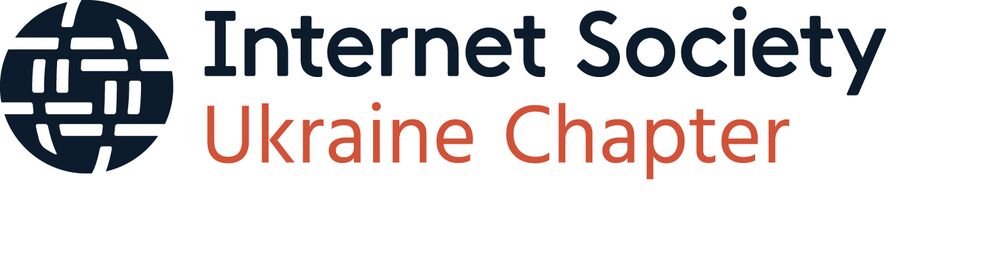 Сезонна школа: 2024
Інтернет – технологічний фундамент електронних комунікацій.
Мережа Інтернет –  середовище різноманітних сервісів, які живуть на цьому фундаменті і якими користуються люди, бізнес, органи влади, громадські організації, навчальні та дослідницькі організації та інші користувачі.
Робота Інтернет середовища повʼязана з інфраструктурою систем унікальних ідентифікаторів.
Це доменні імена та діяльність з наданням їх у користування та підтримкою технічної інфраструктури їх використання.
Це IP-адреси, номери автономних систем, для розподілу, обліку та контролю використання яких існує своя інфраструктура. 
Обі дві інфраструктури підтримує ICANN, глобальні асоціації та інші актори. 
Група IETF в рамках ISOC – яка відповідає за протоколи
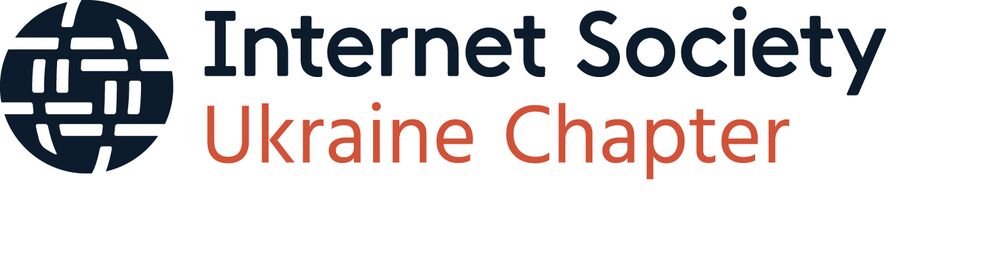 Сезонна школа: 2024
Internet Governance – Управління Інтернетом?
Зміст терміна Internet Governance
WSIS надав визначення Governance – «розробка та застосування урядами, приватним сектором та громадянським суспільством у їх відповідних ролях загальних принципів, норм, правил , процедур прийняття рішень та програм, що визначають розвиток та використання Інтернету»
Governance != Управління
Governance найкраще перекласти як «сприяння розвитку», «допомога у розвитку»
Internet Governance – сприяння розвитку та використання Інтернету в широкому сенсі.
Governance – діяльність, спрямована на розробку нормативів, стандартів і правил, які сприяють розвитку та використанням Інтернету.
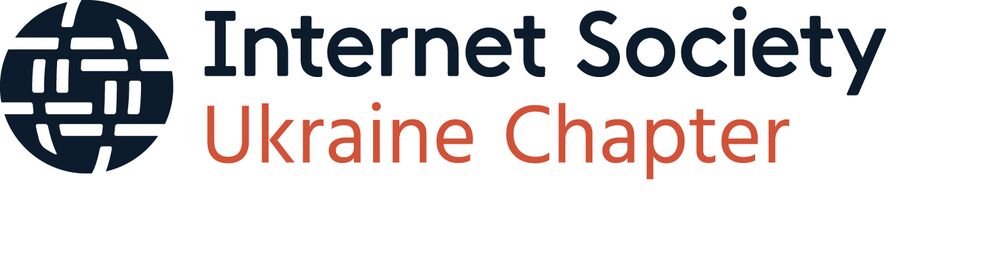 Сезонна школа: 2024
Internet Governance – Управління Інтернетом?
Критичні елементи технічної інфраструктури Інтернет.
Критичні елементи повʼязані з ідентифікацією
IP-адреси,
DNS, 
AS 
Критичні елементи повʼязані з маршрутизацією
Backbones,
Last miles (local loop),
PoPs,
IPXs,
DCs
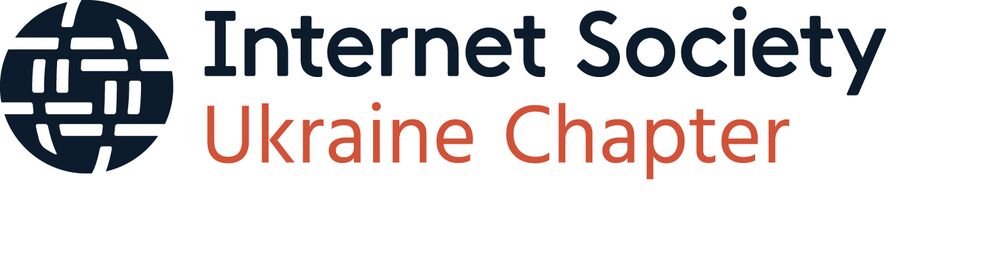 Сезонна школа: 2024
Актори, споживачі, стейкхолдери
Стандарт ISO 26000:2010 Social responsibility – “Керівництво з соціальної відповідальності”.
У стандарті наголошується, що деякі зацікавлені сторони є невідʼємною частиною організації. До них входять усі учасники, працівники чи власники організації. Це не означає, що всі їхні інтереси щодо організації будуть однакові. Зазначений фактор є значущим для будь-якої організації.
Взаємодія із заінтересованими сторонами може набувати різних форм. Воно може бути ініційоване організацією або розпочато як відповідь організації на ініціативу однієї чи більше зацікавлених сторін.
Стейкхолдери – зацікавлені сторони, які включені до робочих процесів організації, структури та здійснюють діяльність з метою досягнення комплексного результату, який повинен мати якомога більший ступінь узгодженості для учасників процесів. Стейкхолдери це субʼєкти, яких виявляє та з якими може перебувати у взаємодії актор, діяльність якого зачіпає інтереси цих субʼєктів. Саме тому вони зацікавлені сторони. 
Мультистейкхолдеризм – процес залучення необмеженої кількості стейкхолдерів до вирішення цілей організації, структури при вимогах створення продукту, який відповідає бажанням залучених стейкхолдерів в мірі, яку окремий стейкхолдер може досягнути.
Довіра (trust) є необхідною умову мультистейхолдеризму. Без довіри мультистейкхолдерного середовища досягнути неможливо.
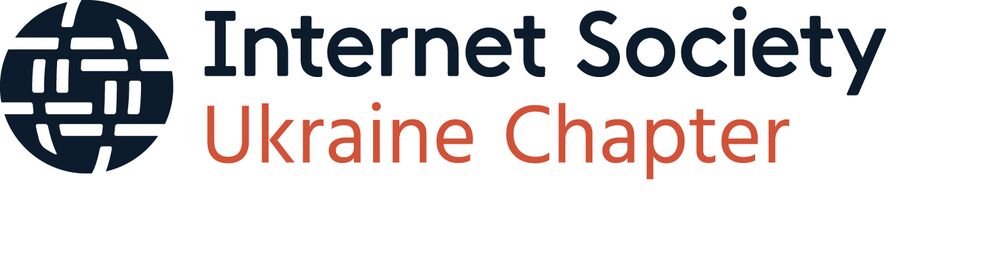 Сезонна школа: 2024
Актори, споживачі, стейкхолдери
За актором вибір того, з ким вестиме діалог стейкхолдер. 
Цей актор повинен (саме повинен) придумати та реалізувати процедури відбору та/або призначення таких субʼєктів. При цьому не виключено, що хтось від стейкхолдера він виявив інтенцію до взаємодії (наприклад, у формі демонстрації протесту), але без ініціативи та участі актора (може бути, вторинної, у відповідь) взаємодії все одно не станеться.
Актор та стейкхолдер – не синоніми. 
Актори та стейкхолдери – різні ролі, у тому числі й у процесах, що належать до управління Інтернетом. Можливо, що одна особа виступає у двох цих різних ролях. Але самі по собі ролі різні.
Історично першими стейкхолдерами розглядали споживачів послуг Інтернет. Довгий час фокус формувався навколо захисту прав споживачів.
Згодом виникло розуміння, що:
необхідно враховувати думки та інтереси значно більшої кількості зацікавлених сторін (стейкхолдерів) в Інтернеті
врахування інтересів зацікавлених сторін (стейкхолдерів) є частиною ще ширшого кола відносин, яке може бути охарактеризовано словами «соціальна відповідальність».
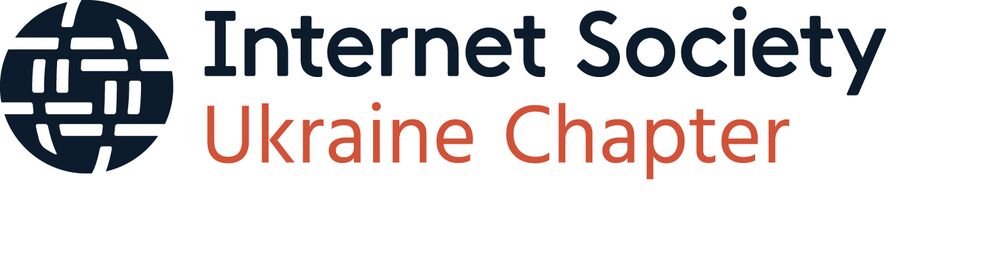 Сезонна школа: 2024
Основні стейкхолдери та майданчики спілкування
Держава
Бізнес
Соціум
ISOC / IETF
ICANN
Top Level Domain Registries (ccTLD, gTLD, IDN ccTLD, IDN gTLD)
RIRs (IPv4, IPv6, AS) / ISP / DC / IPX
Internet Governance Forum (IGF)
ITU
Асоціація 3GPP
IEEE – інститут інженерів електротехніки та електроніки
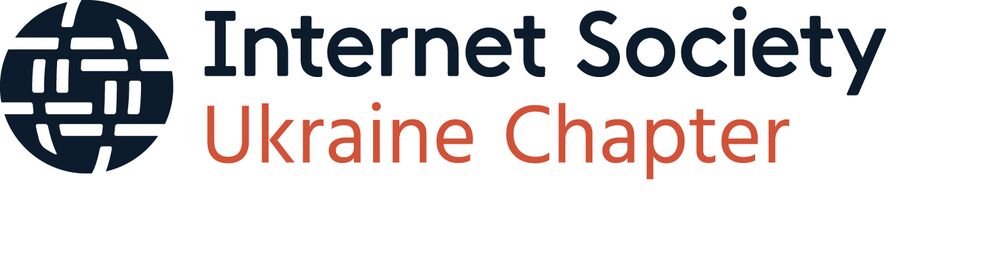 Сезонна школа: 2024
IETF / ISOC
Місія IETF полягає в тому, щоб виробляти високоякісні, актуальні технічні та інженерні документи, які впливають на те, як люди проектують, використовують та керують Інтернетом, таким чином, щоб зробити Інтернет кращим. Ці документи включають стандарти протоколів, найкращі поточні практики та різні інформаційні документи (RFC 3935)
IETF є організацією, яка не має юридичного оформлення.
IETF швидше навіть не організація, а процес, який породжує стандарти Інтернету. Вони називаються RFC – request for comments.
Акторами цього процесу є спеціалісти, експерти, представники технічної спільноти
Як декларовано на сайті, IETF «велике відкрите міжнародне співтовариство проектувальників мереж, операторів, постачальників та дослідників, зацікавлених в еволюції архітектури Інтернету та його безперебійній роботі».
Тобто декларована мета IETF точно відповідає тому, що проголошено в звіті Всесвітнього саміту з інформаційного суспільства як Internet Governance
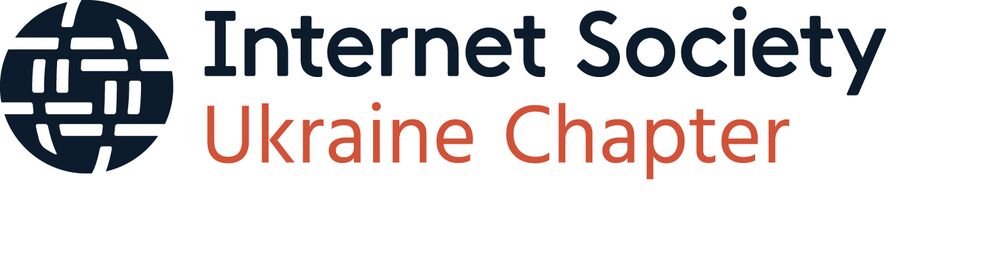 Сезонна школа: 2024
ICANN / PTI (IANA)
Інтернет-корпорація з присвоєння імен та номерів (англ. Internet Corporation for Assigned Names and Numbers, або ICANN) — міжнародна некомерційна організація.
ICANN створена восени 1998 року за участю уряду США для регулювання питань, пов'язаних з доменними іменами, IP-адресами і іншими аспектами функціонування Інтернету.
Зараз ICANN є некомерційною громадською корпорацією зі спільнотою учасників з усього світу.
Місія ICANN полягає в забезпеченні стабільного, безпечного та єдиного глобального Інтернету. Щоб зв’язатися з іншою людиною в Інтернеті, вам потрібно ввести адресу – ім’я чи номер – на комп’ютері чи іншому пристрої. Ця адреса має бути унікальною, щоб комп’ютери знали, де знайти один одного.
ICANN допомагає координувати та підтримувати ці унікальні ідентифікатори по всьому світу.
PTI – некомерційна організація, що виконує функції управління розподілу номерів в Інтернеті  (колишня IANA ). PTI відповідає за операційні аспекти координації унікальних ідентифікаторів Інтернету та підтримки довіри спільноти до надання цих послуг неупередженим, відповідальним та ефективним чином.
PTI — дочірня організація ICANN, створена у 2016 році, коли управління функціями IANA перейшло до багатосторонньої спільноти.
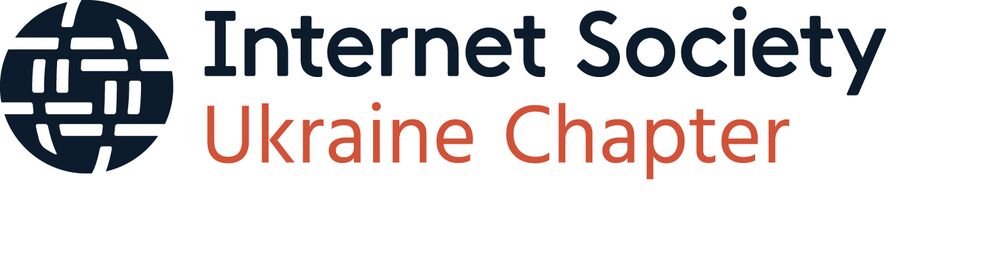 Сезонна школа: 2024
Internet Governance Forum (IGF)
Форум з управління Інтернетом (IGF) служить для об'єднання людей із різних груп зацікавлених сторін на рівних в обговоренні питань державної політики щодо Інтернету. Незважаючи на відсутність узгодженого результату, IGF інформує та надихає тих, хто має повноваження приймати рішення як у державному, так і в приватному секторах.
Як цілорічний процес, IGF включає діяльність з обговорення та розробки політик розвитку Інтернет, інформаційно-просвітницьку діяльність, а також діяльність з нарощування потенціалу та спільноти, всі з яких спрямовані на сприяння загальному розумінню того, як максимізувати цифрові можливості та вирішувати цифрові ризики та проблеми.
Міжсесійна робота IGF завершується щорічними зустрічами, на яких делегати обговорюють поточні та критичні проблеми, діляться передовим досвідом та обмінюються один з одним політичними рекомендаціями.
Результати IGF передаються глобальним та національним директивним органам.
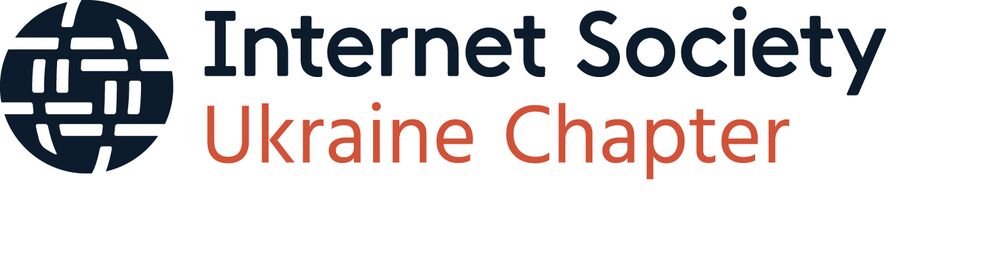 Сезонна школа: 2024